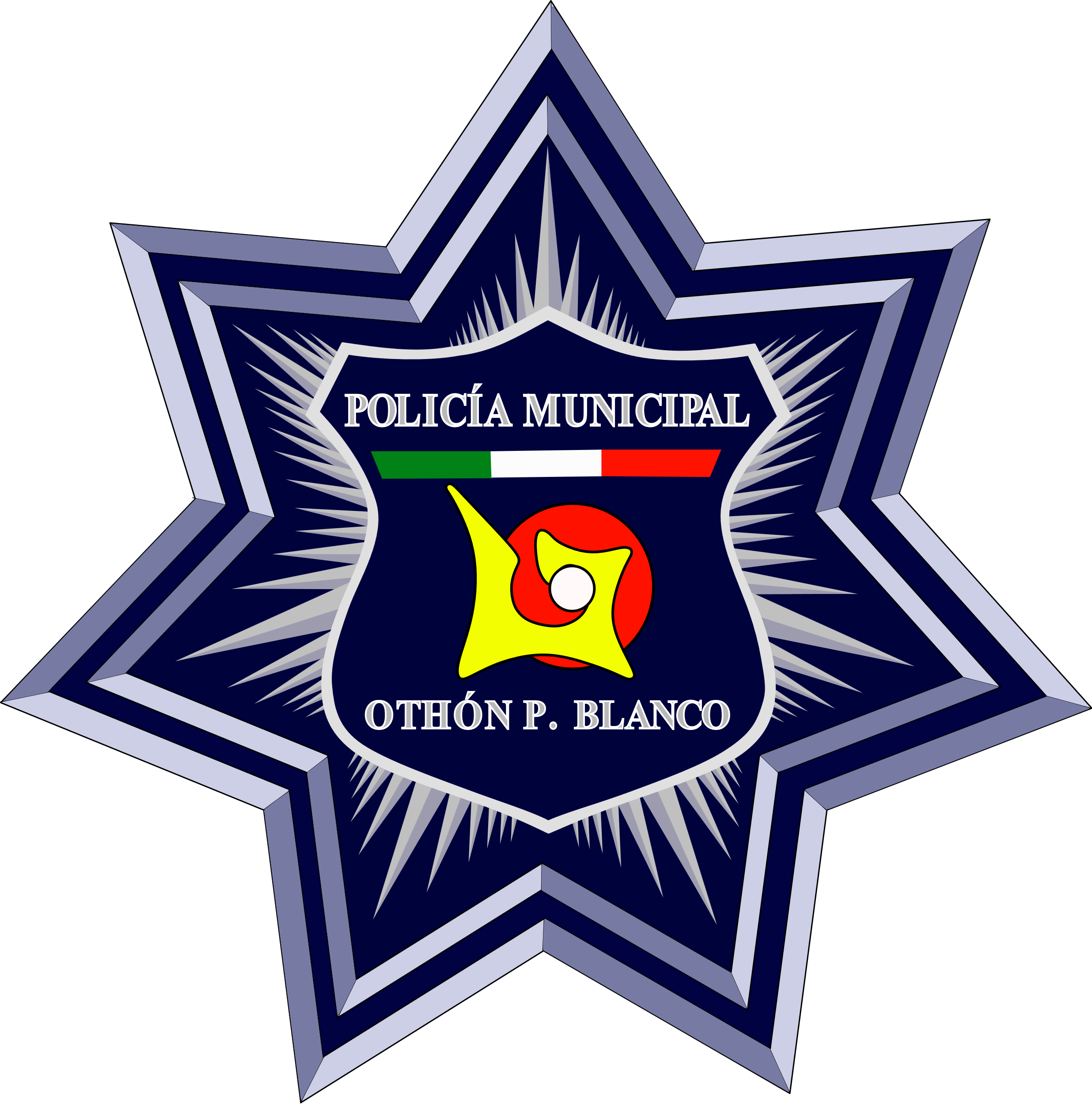 DIRECCIÓN GENERAL DE SEGURIDAD PÚBLICA 
Y TRÁNSITO MUNICIPAL
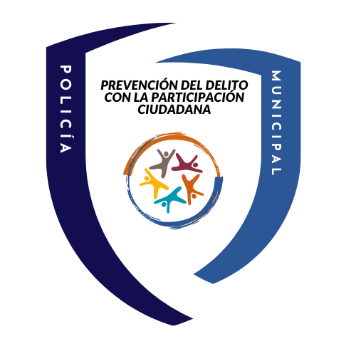 Resultados de Acciones de la Subdirección de Prevención del Delito con la Participación Ciudadana
Centro Municipal de Prevención Bienestar
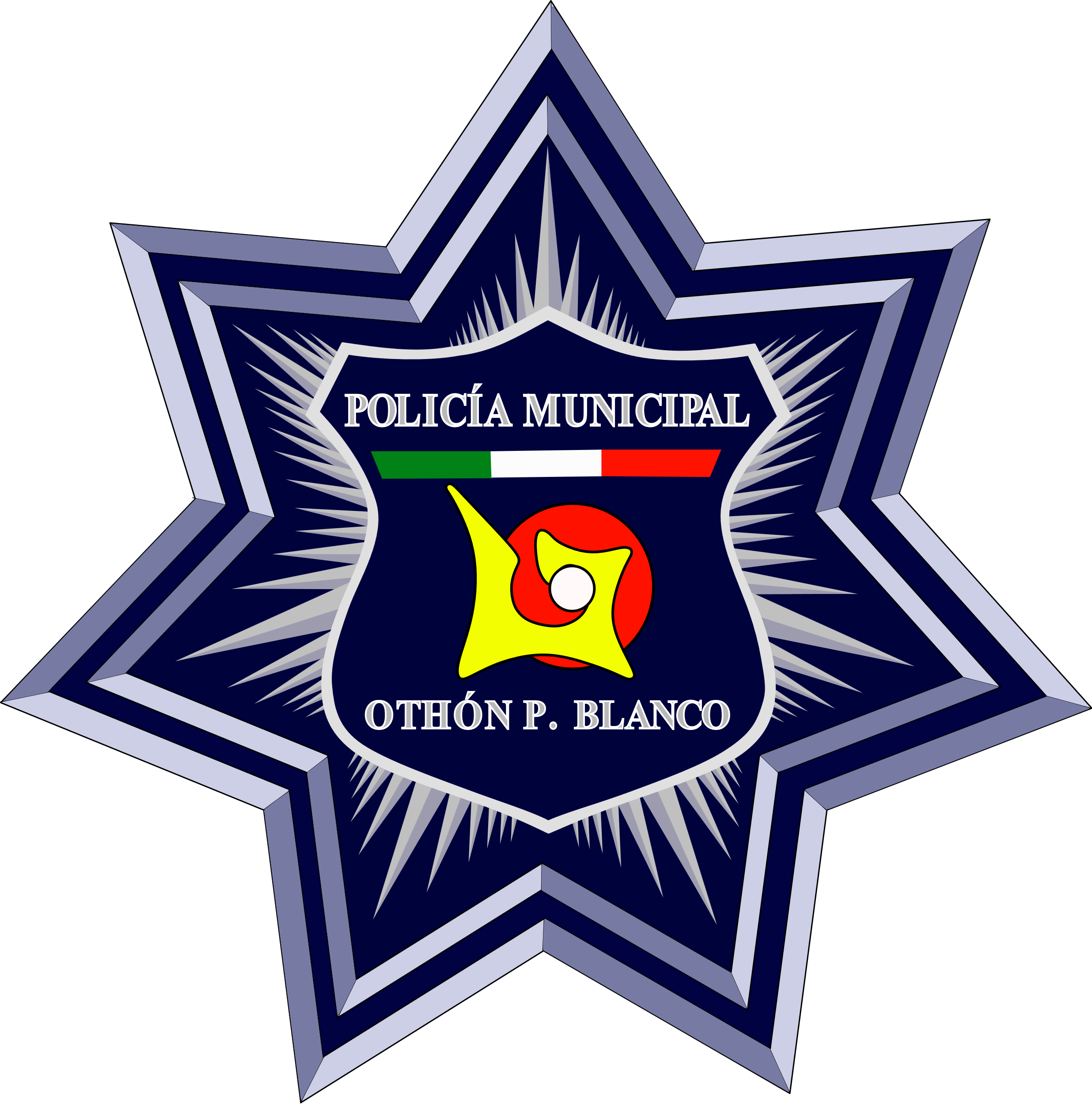 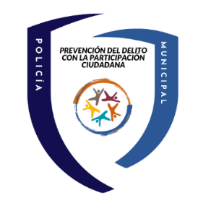 PREVENCIÓN DEL DELITO
Introducción
Una de las prioridades del Gobierno Municipal es realizar trabajos coordinados con diversas instituciones de prevención y las direcciones que integran el H. Ayuntamiento, a través de acciones orientadas a fortalecer la Seguridad Pública del municipio, de tal forma que se logre mejorar la paz y un sólido estado de derecho; el H. Ayuntamiento a través de la Dirección General de Seguridad Pública, trabaja para ello en líneas de acción que permitan una intervención efectiva en prevención y control del delito en los sectores con mayor incidencia del municipio de Othón P. Blanco, motivo por el cual la Subdirección de Prevención del Delito con la Participación Ciudadana es el área encargada de analizar y estudiar las conductas antisociales de manera temprana a nivel comunidad, generado en el “Centro Municipal de Prevención y Bienestar” acciones orientadas a la prevención del delito como pláticas, talleres, actividades lúdicas por mencionar algunas.
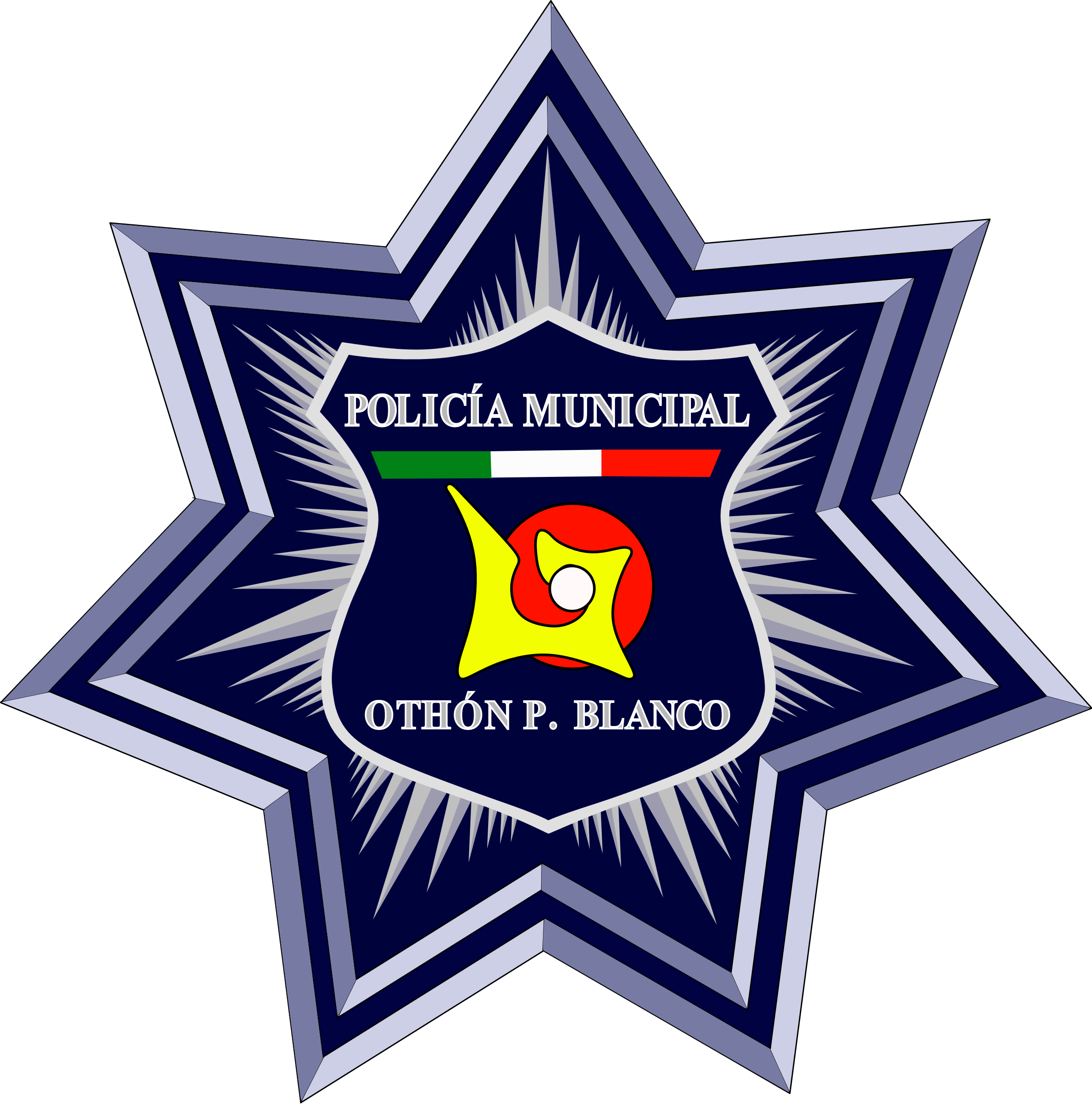 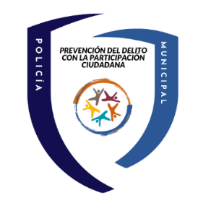 PREVENCIÓN DEL DELITO
Programa “PROXIMIDAD SOCIAL”
Subprograma: Policía Orientada a la Solución de Problemas (Modelo POP)
Objetivo: Generar un canal de comunicación con la ciudadanía que permita la solución asertiva de conflictos a través de la intervención policial in situ, desactivando el conflicto en el lugar de ocurrencia e impidiendo escale a otro nivel, estableciendo medidas para una adecuada convivencia comunitaria, o bien, canalizar a los actores  ante el juzgado cívico. 
Subprograma: Negocio seguro
Objetivo: Generar un vínculo proactivo que permita identificar y resolver causas que afectan la seguridad de los negocios, implementando una adecuada gestión policial orientada a  prevenir la violencia y la delincuencia, mediante una constante interrelación con comerciantes y empresarios.
Durante el 1er trimestre de Enero a Marzo se han realizado un total de 62 acciones.
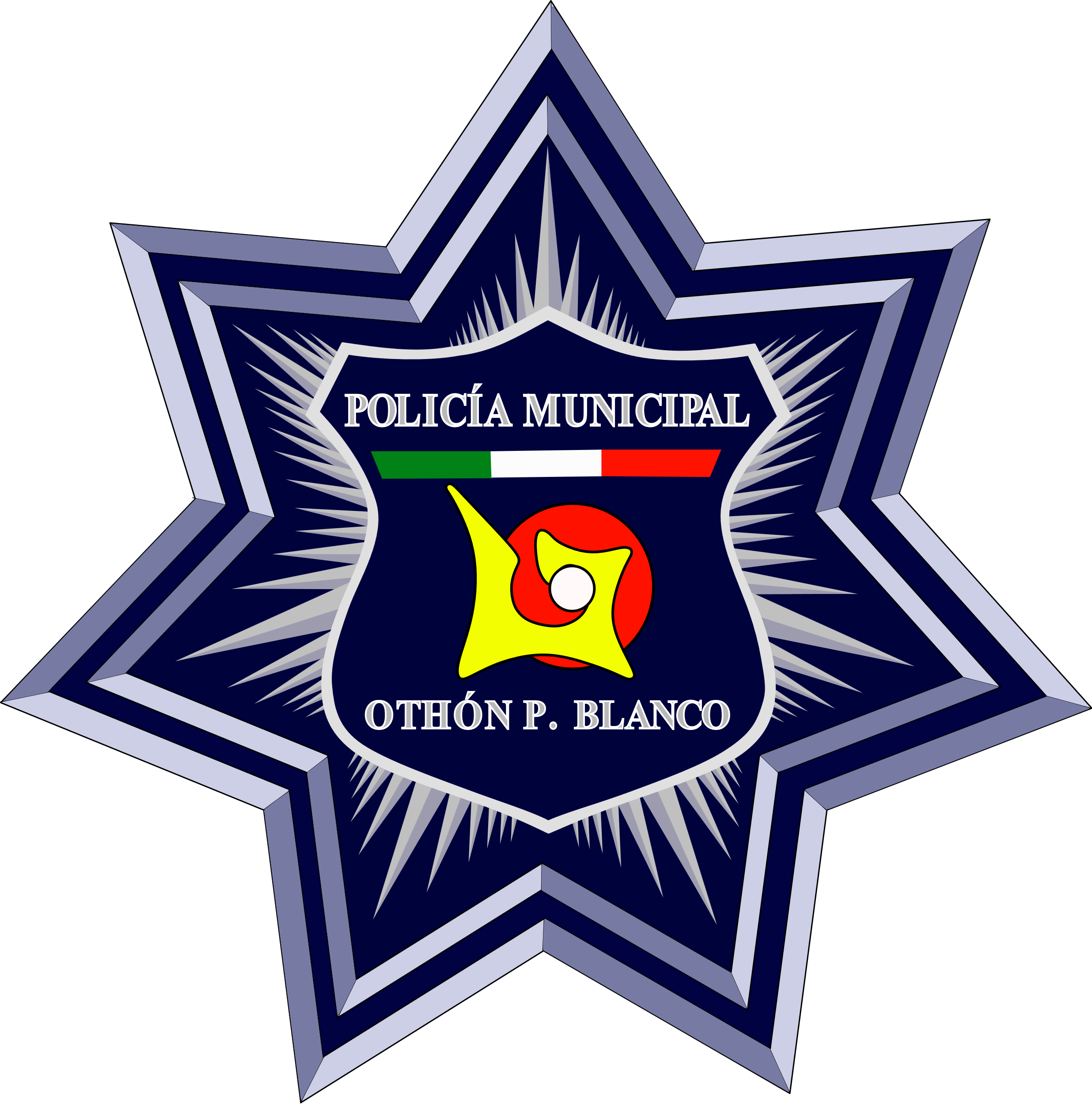 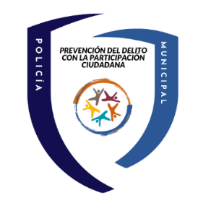 PREVENCIÓN DEL DELITO
Programa “Seguridad y Prevención en Niñas, Niños y Adolescentes”
Subprograma: Escuela segura
Objetivo: Generar un vínculo proactivo que permita identificar y resolver causas que afectan la seguridad de las escuelas, implementando una adecuada gestión policial orientada a  prevenir la violencia y la delincuencia, mediante una constante interrelación con las autoridades educativas. 
Subprograma: Jugando, cantando y aprendiendo con Policarpio y sus amigos 
Objetivo: Brindar a niñas, niños y adolescentes, herramientas que les permitan fortalecer  habilidades socioemocionales o habilidades para la vida  desde dos dimensiones,  la individual (aprender ser) y la social (aprender a vivir juntos), a través de actividades lúdicas con el fin de prevenir conductas antisociales.
Durante el 1er trimestre de Enero a Marzo, se han realizado un total de  50 acciones.
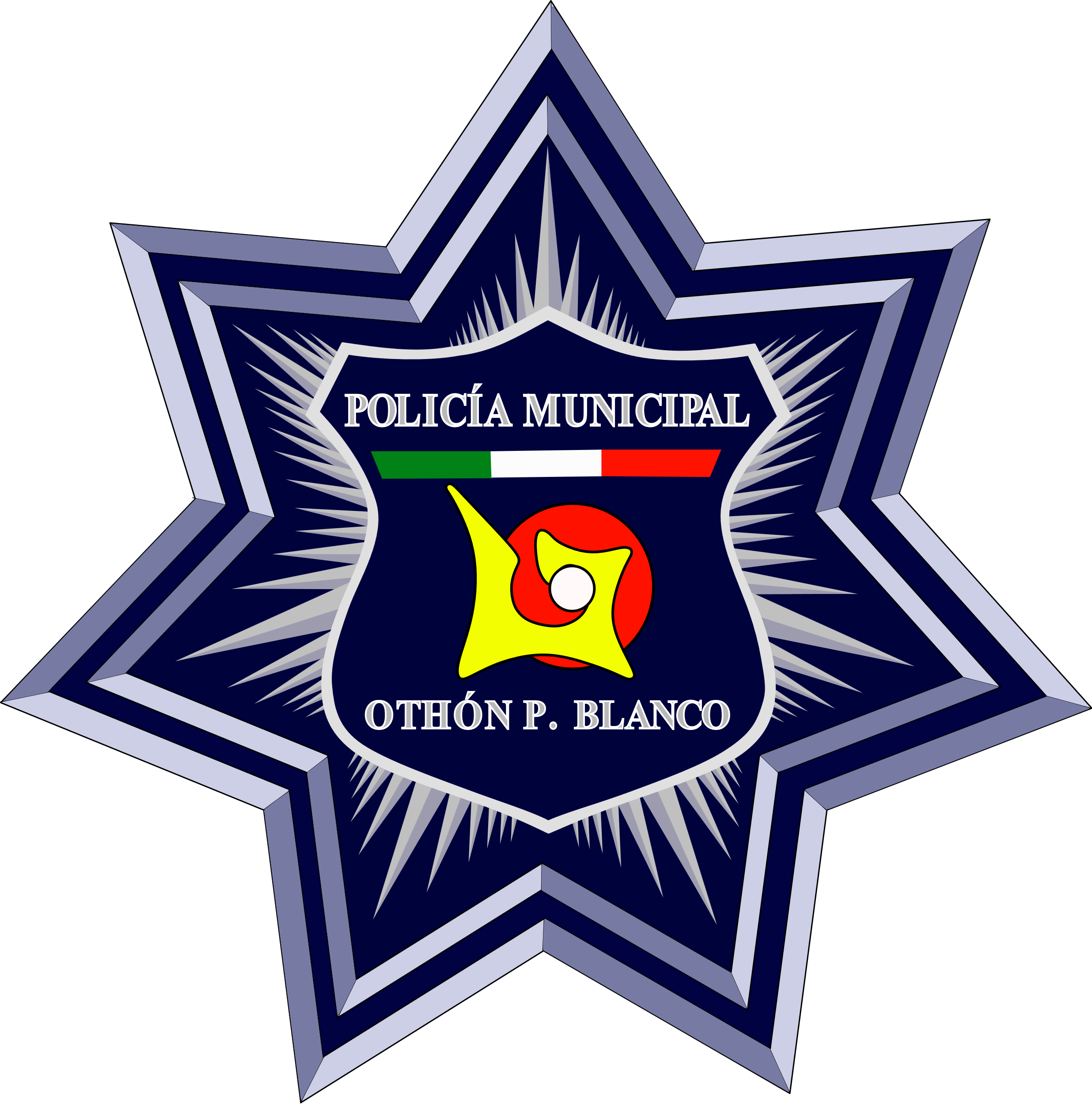 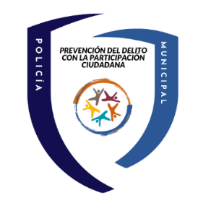 PREVENCIÓN DEL DELITO
Programa “Información de factores de riesgo y redes de apoyo a grupos vulnerables”
Subprograma: Deconstruir para Construir
Objetivo: Promover acciones tendientes a visibilizar y sensibilizar sobre las causas que generan violencia familiar y de género reduciendo la incidencia y prevalencia de la misma. 
Subprograma: Tigres dejando huella
Objetivo: Brindar a adolescentes y jóvenes, habilidades socioemocionales a través de actividades cívicas y deportivas que permitan reforzar la disciplina y valores tales como la empatía, honestidad, tolerancia, respeto y solidaridad.
Durante el 1er trimestre de Enero a Marzo, se han realizado un total de 23 acciones.
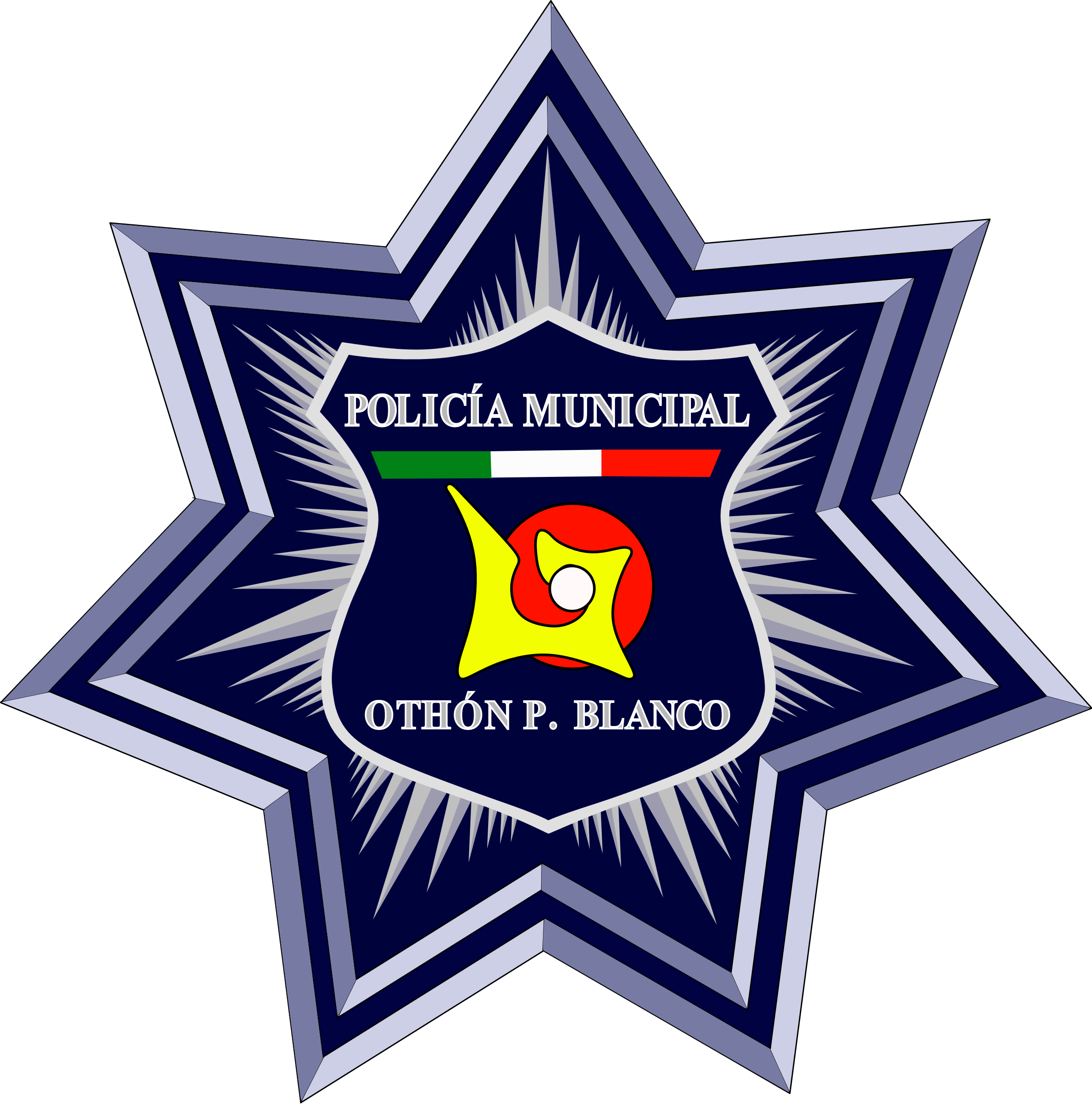 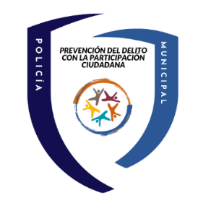 PREVENCIÓN DEL DELITO
PREVENCIÓN DEL DELITO
PROGRAMA “SEGURIDAD Y VIGILANCIA CIUDADANA”
Subprograma: Cultura de prevención y construcción de la paz
Objetivo: Generar un vínculo proactivo que permita identificar y resolver causas que afectan la seguridad en las colonias del municipio, implementando una adecuada gestión policial orientada a  prevenir la violencia y la delincuencia, mediante una constante interrelación con la redes de vecinas y vecinos que conforman los comités de participación ciudadana.
Durante el 1er trimestre de Enero a Marzo, se han realizado un total de 32 acciones.